FPGA (FIELD PROGRAMMABLE GATE ARRAY)
İSMAİL ÖZTÜRK
FPGA NEDİR?
FPGA’lar bir donanım tanımlama dili kullanılarak sayısal tasarım yapmaya imkan sağlayan geliştirme platformlarıdır, entegre devrelerdir. FPAA’in dijital eşdeğeridir.

Tasarım sırasında büyük esneklik sağlaması ve paralel işlem yapabilme kabiliyeti sebebiyle FPGA kullanımı günümüzde oldukça yaygınlaşmıştır.
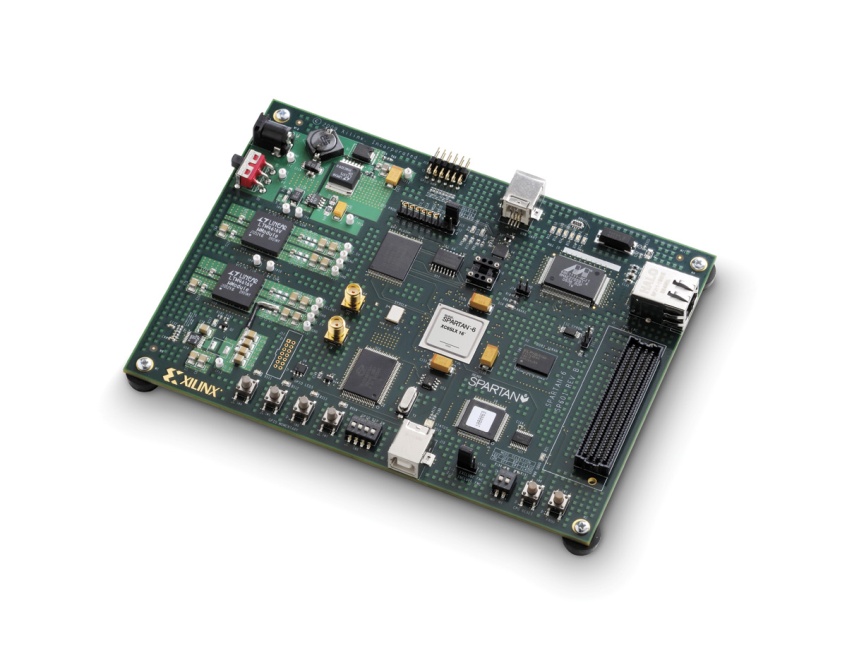 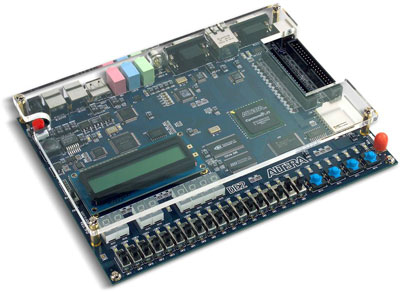 Altera - Cyclone
Xilinx - Spartan
FPGA’İN ÖZELLİKLERİ
Yeniden programlanabilirlik
Paralel işlem yeteneği
Hızlı prototiplendirme
Tasarım Esnekliği
FPGA’İN KULLANIM ALANLARI
ASIC (Application Spesific Integrated Circuit) tasarımında.
Sayısal işaret işlemede.
Yazılımsal (soft) mikroişlemci tsarımında
Haberleşme ağlarında iletişim ağı protokolleri kurmada.
Donanım simülasyonlarında.
FPGA’İN İÇ YAPISI
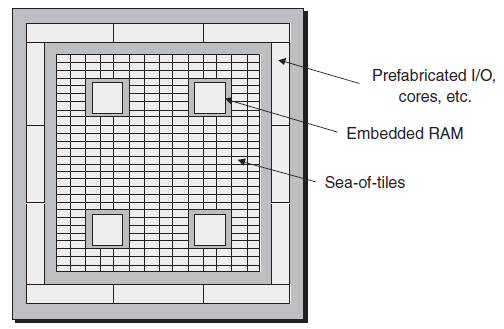 Programlanabilir Lojik Bloklar

Programlanabilir Ara Bağlantılar

Programlanabilir I/O Pinleri

Gömülü RAM, Gömülü Çarpıcı, PLL Blokları vs.
PROGRAMLANABİLİR LOJİK BLOKLAR
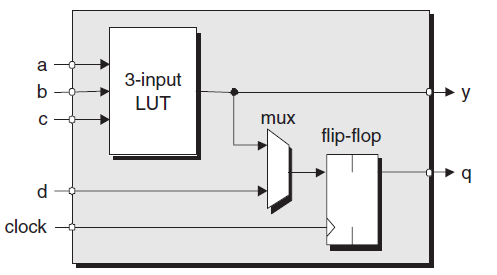 LUT = Look-up Table (3 giriş için 8 farklı durum)
Mux harici giriş (sabit) için kullanılır
Flip-flop ise ardışıl (hafızalı) devre tasarımında kullanılır
LUT YAPISI
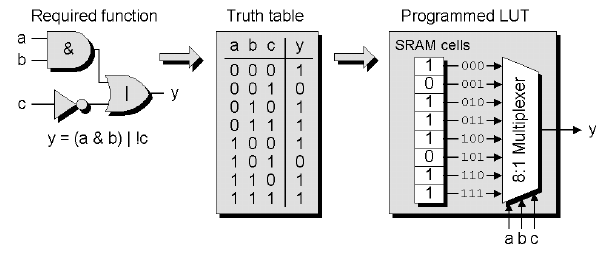 LUT istenilen lojik fonksiyonu durum tablosu oluşturmak suretiyle gerçekleştirir. Durum tablosunu ise yazılıma göre sentezleme editörü oluşturur. 

Yazılım oluşturmak için donanım tanımlama dili (HDL-Hardware Description Language) kullanılır.
DONANIM TANIMLAMA DİLLERİ
8
HDL İLE DONANIM OLUŞTURMA
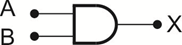 entity and_gate is
  port(
   A: in bit,
   B: in bit,
   X: out bit);
end entity and_gate;

architecture mimari of and_gate is
  begin
   X <= A and B;
end architecture mimari;
A
X
ENTITY
B
9
FPGA’İN PROGRAMLANMASI
HDL KODU
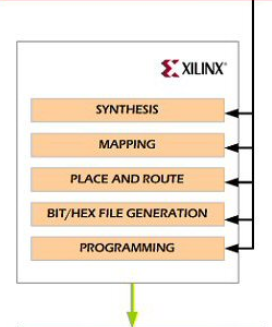 SENTEZLEME EDİTÖRÜ:
Quartus
ISE
Lattice
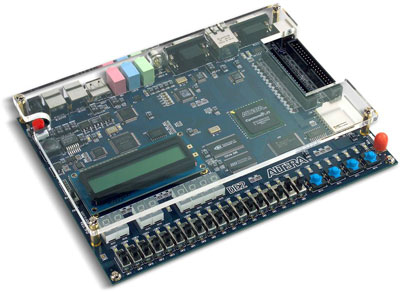 FPGA’İN PROGRAMLANMASI
Sentezleme ile yazılan kod eşdeğer RTL donanıma dönüştürülür.
Mapping ile mevcut I/O pinleri ile oluşturulan donanım arasında bağlantı kurulur.
Place and Route işlemi ile programlanabilir lojik bloklar ve ara bağlantılar FPGA içine yerleştirilir.
En son bit veya hex dosyası oluşturularak FPGA programlanır.
LAB UYGULAMALARI
Quartus II editörünün kullanılması ve programlama işleminin gösterilmesi
FPGA kartının çevre birimlerinin kullanılması
Sinüzoidal sinyal üretimi (Sayısal İşaret İşleme)
Rastgele Sayı Üreteci
TEŞEKKÜRLER…